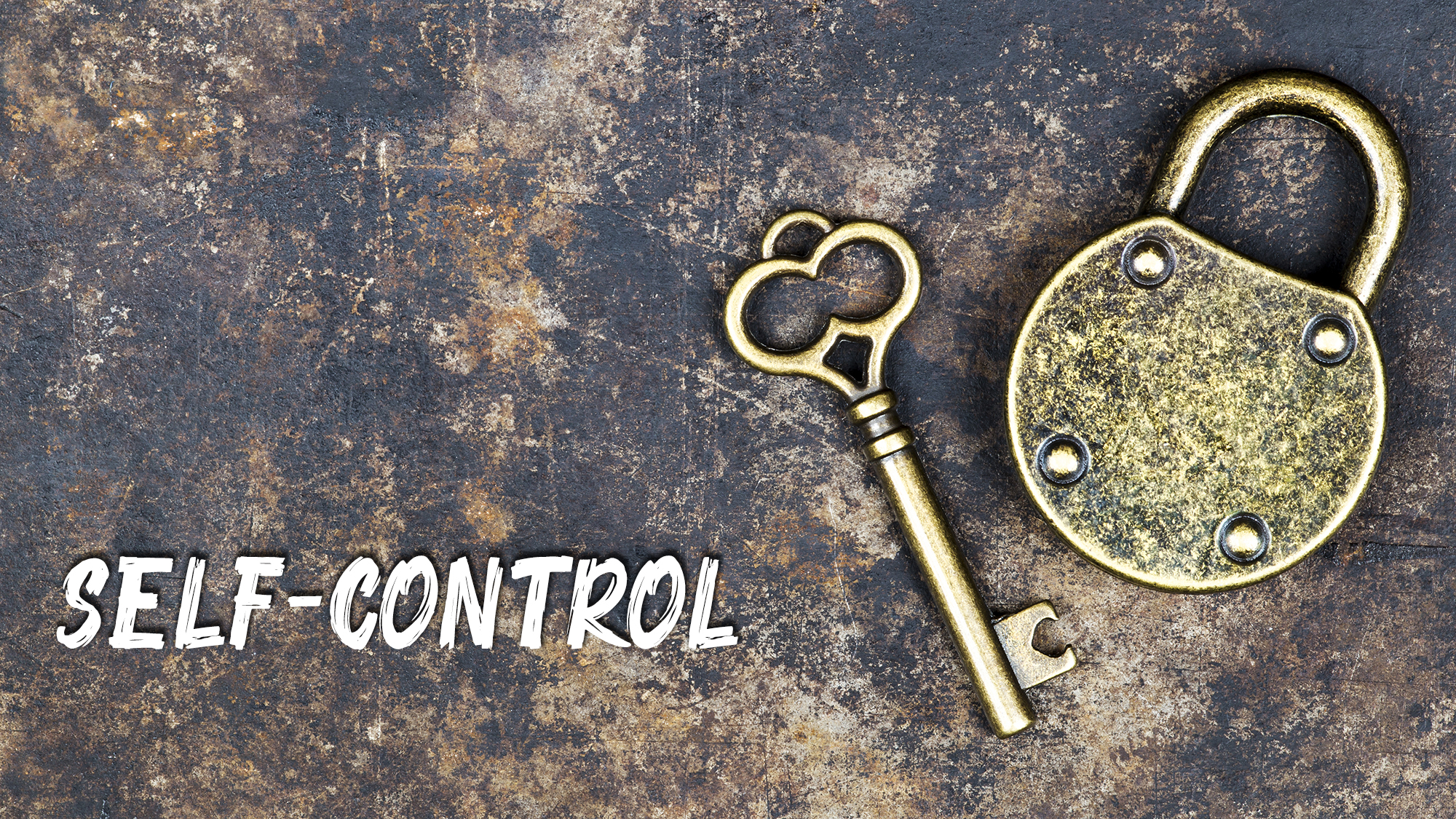 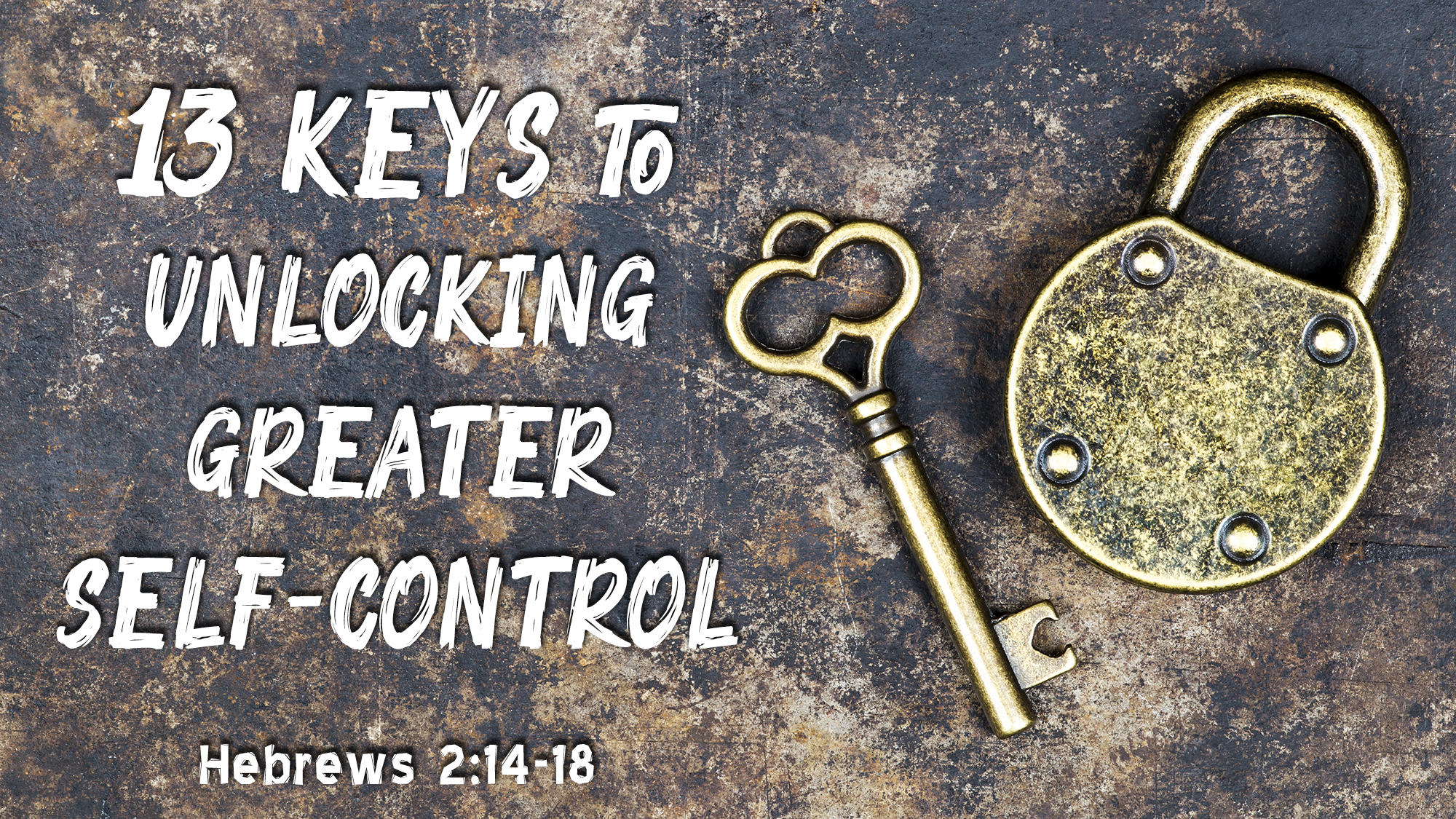 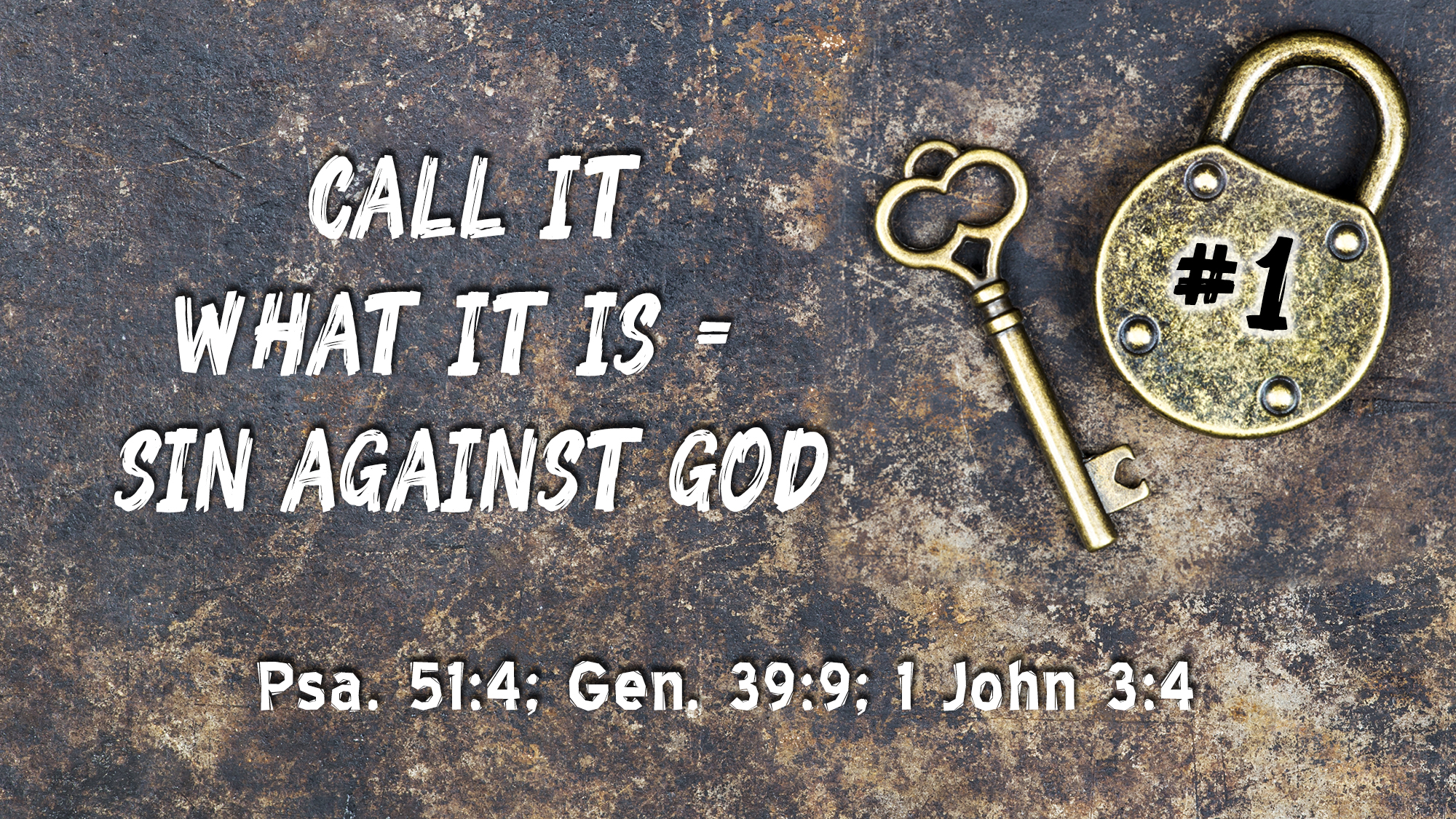 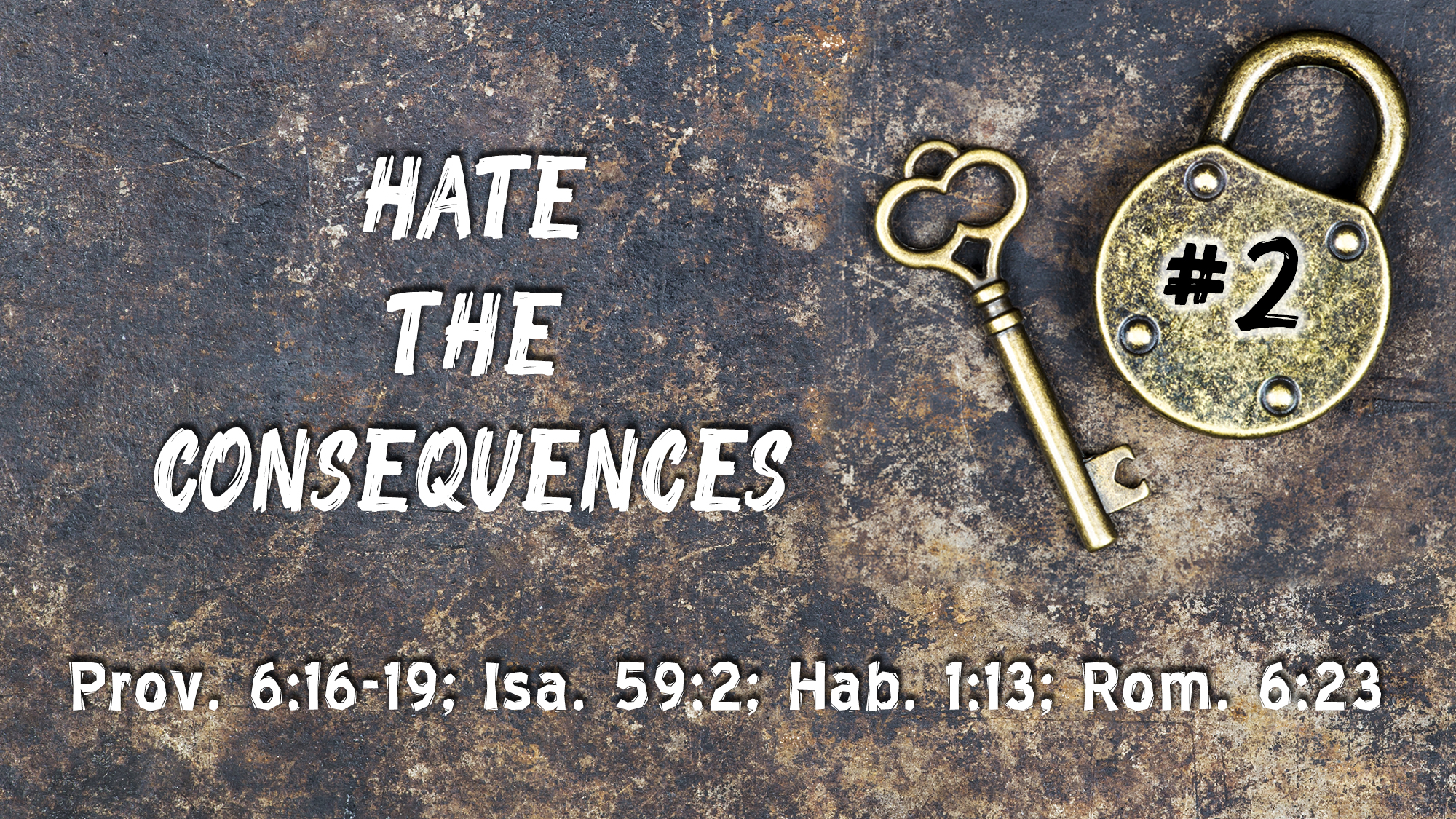 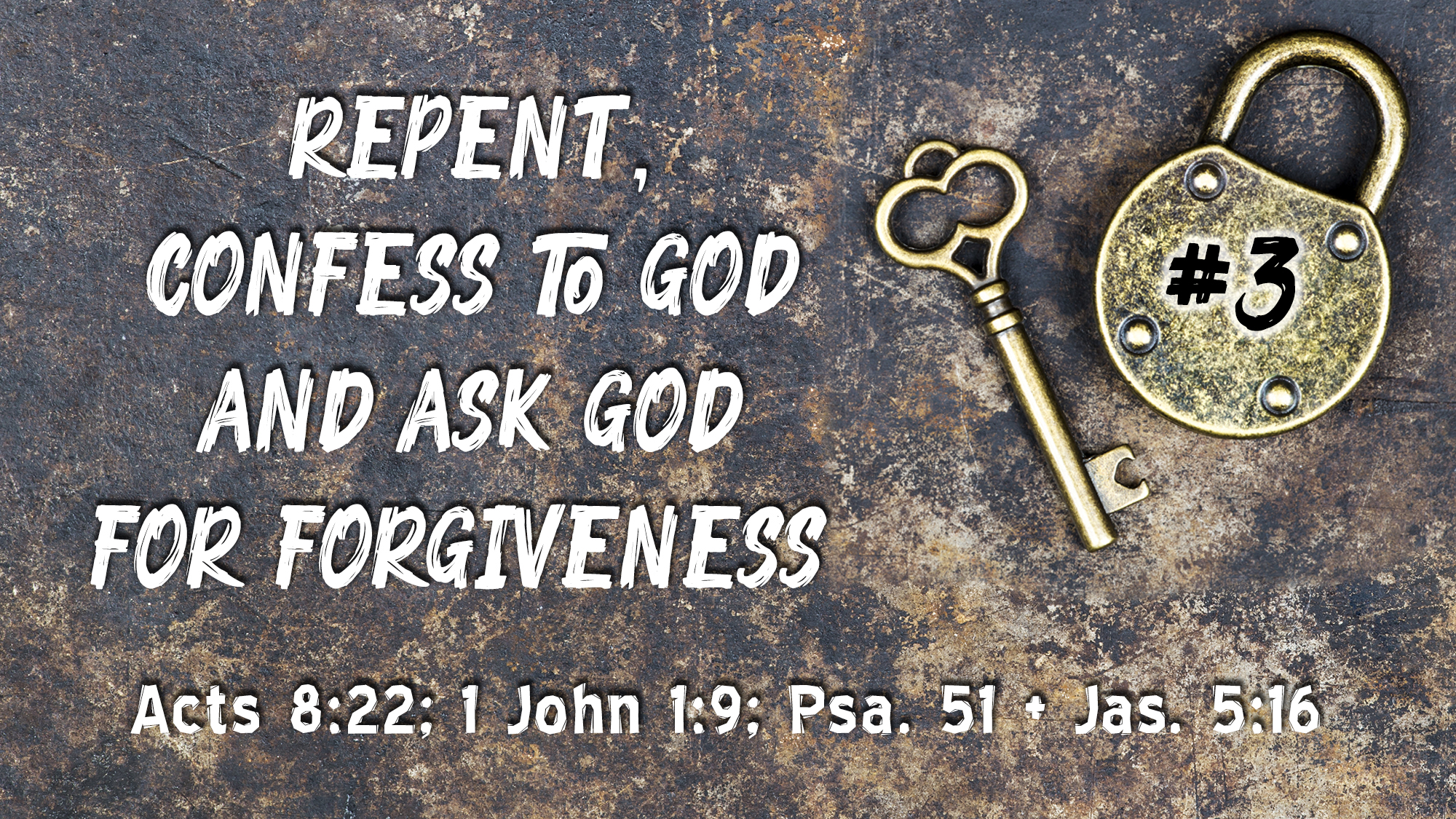 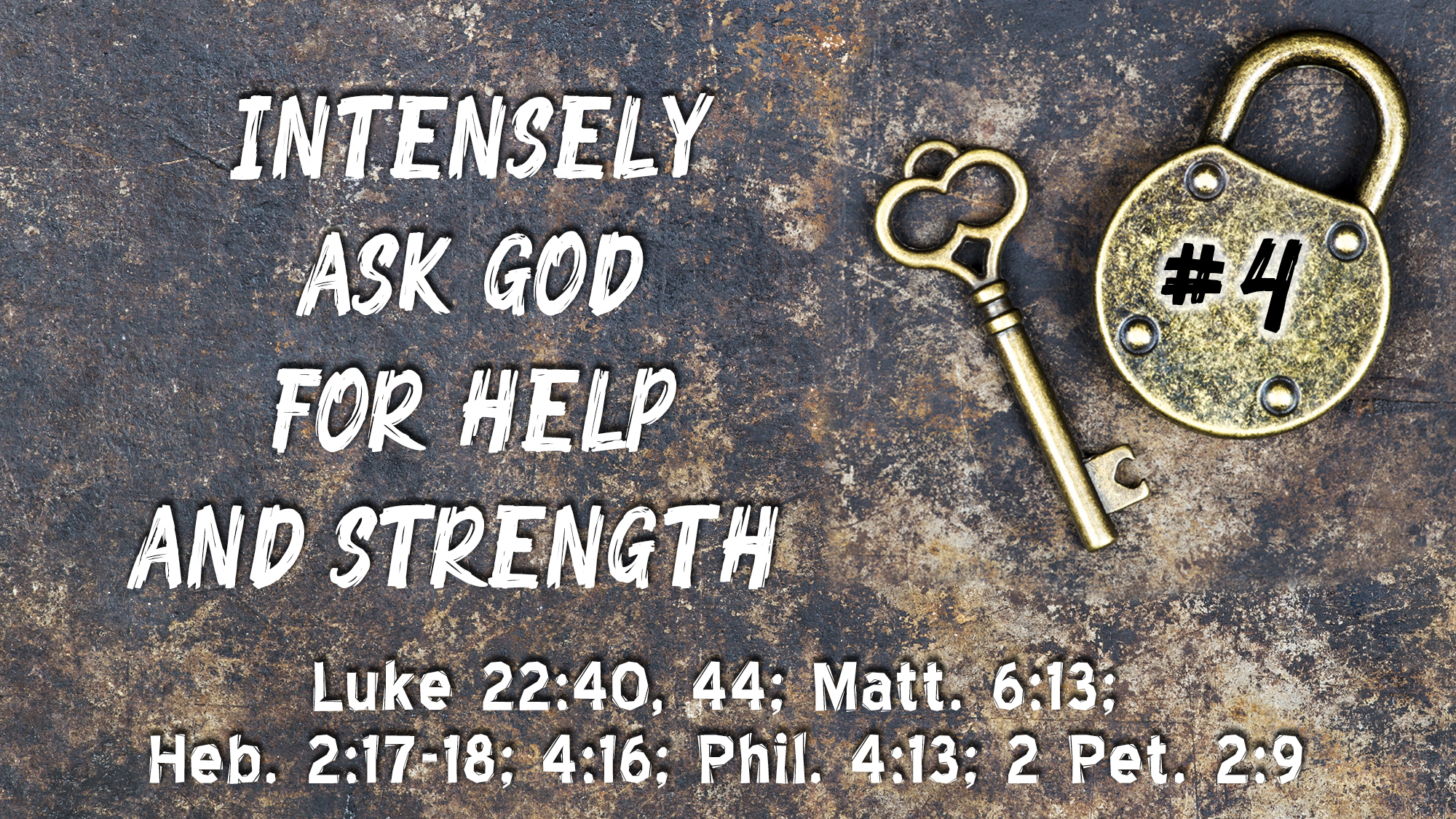 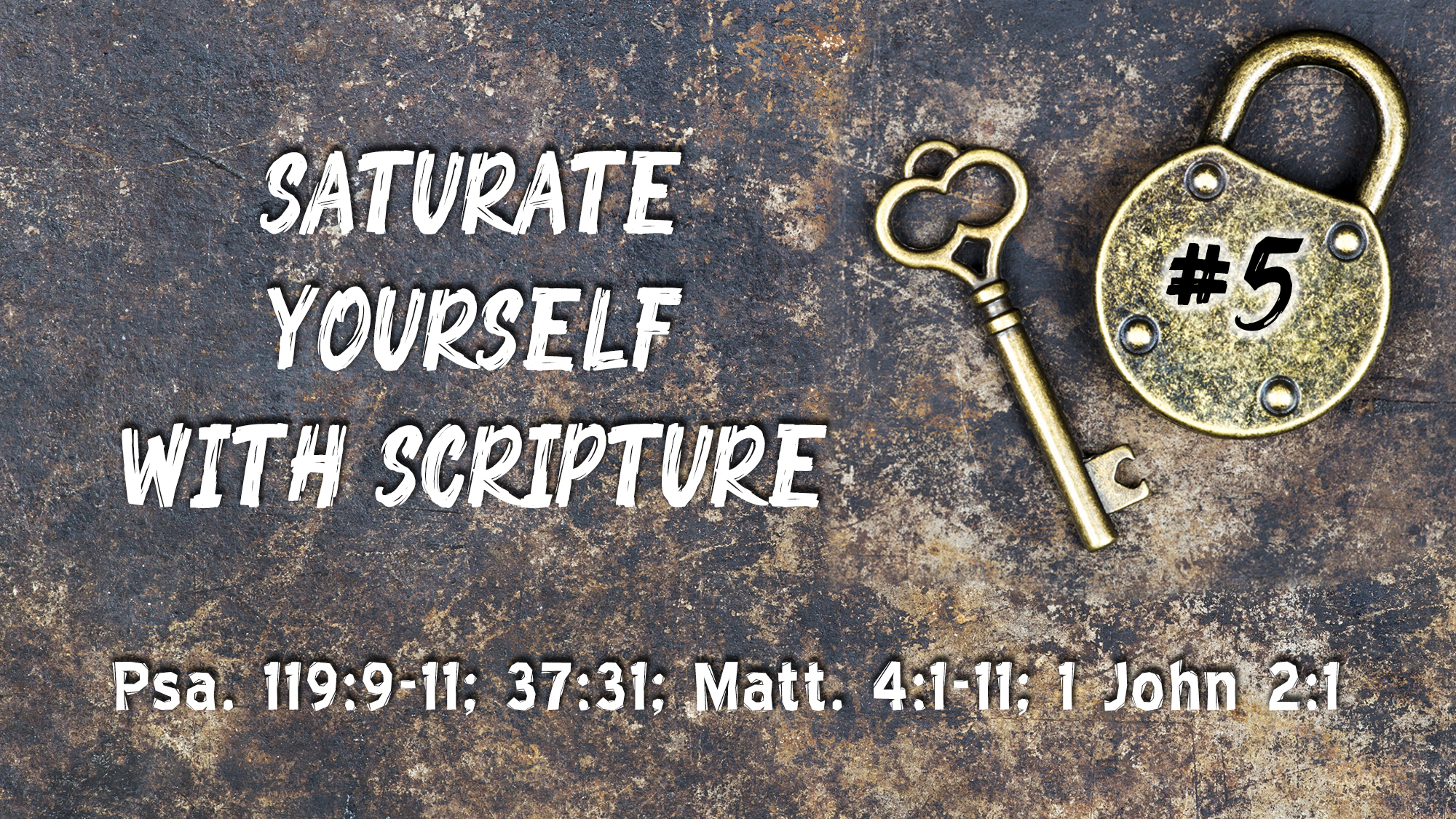 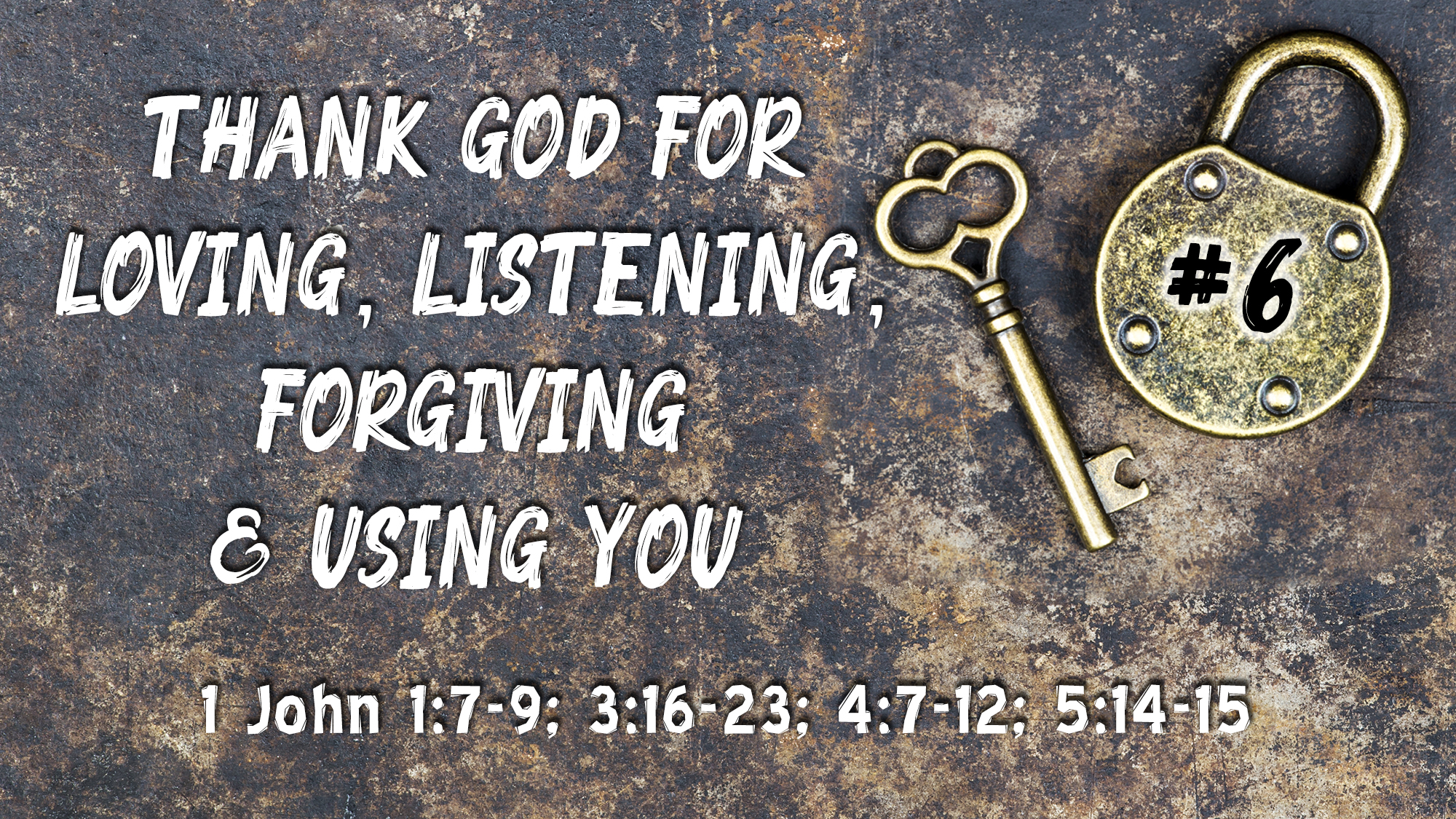 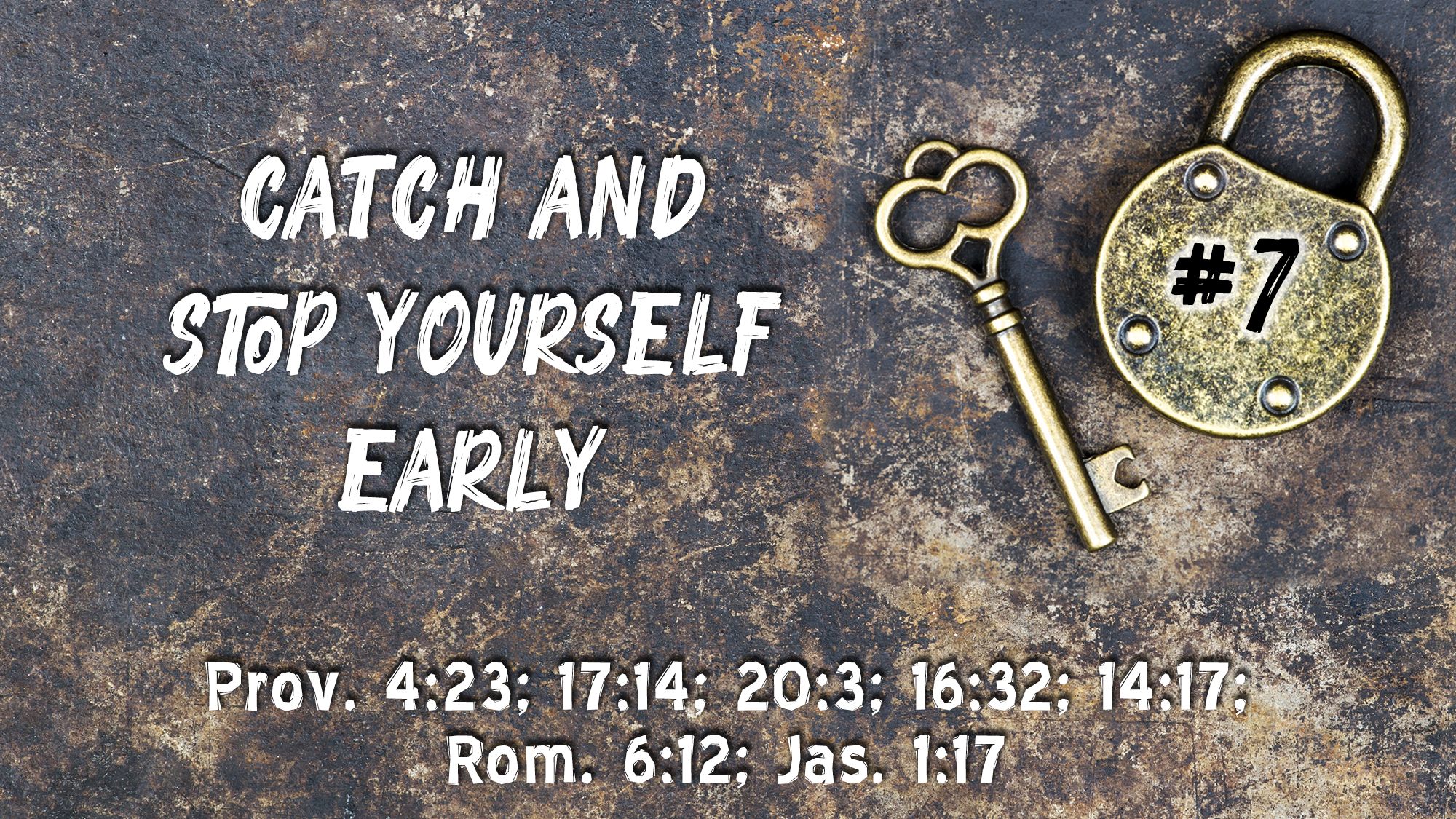 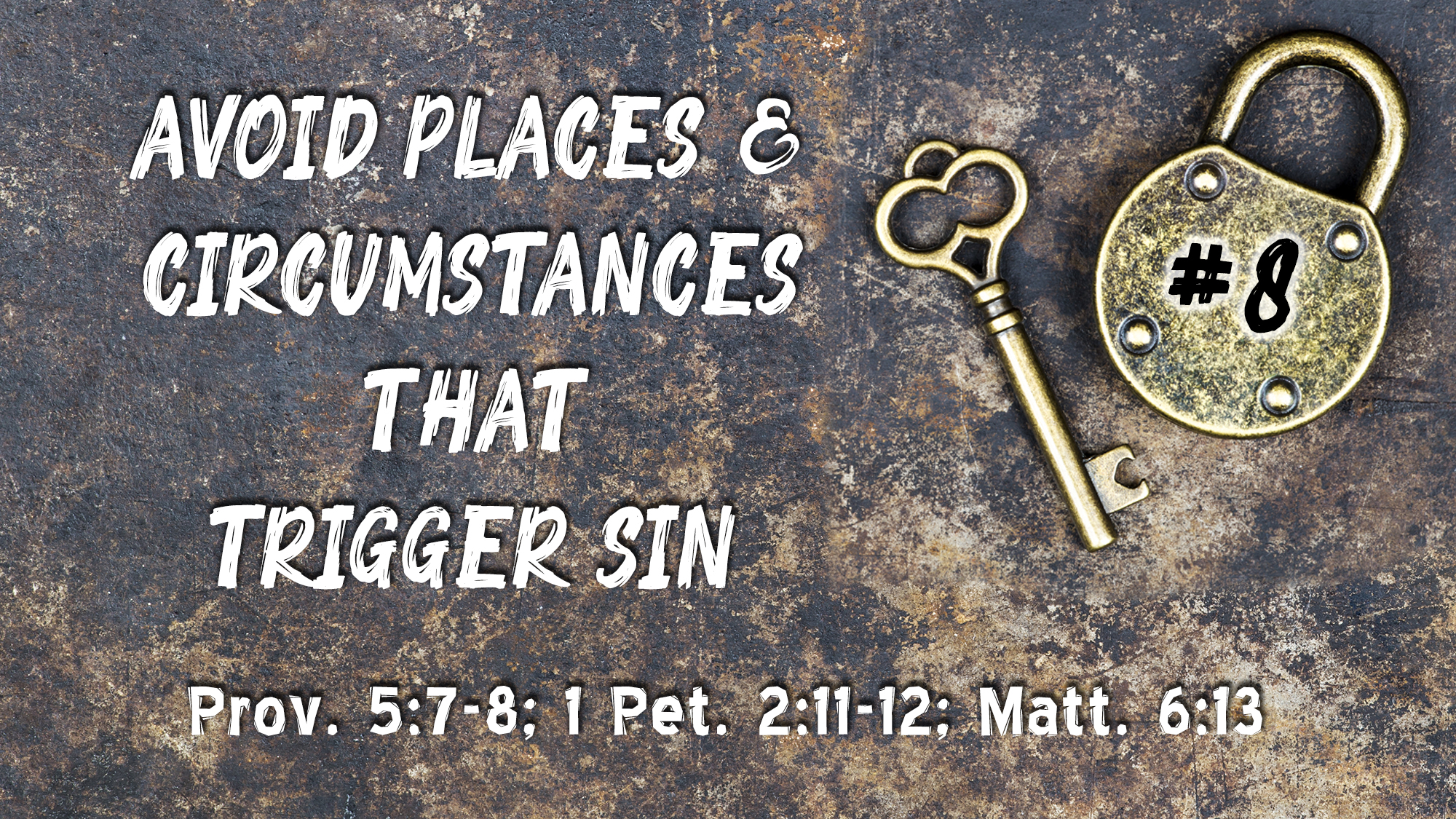 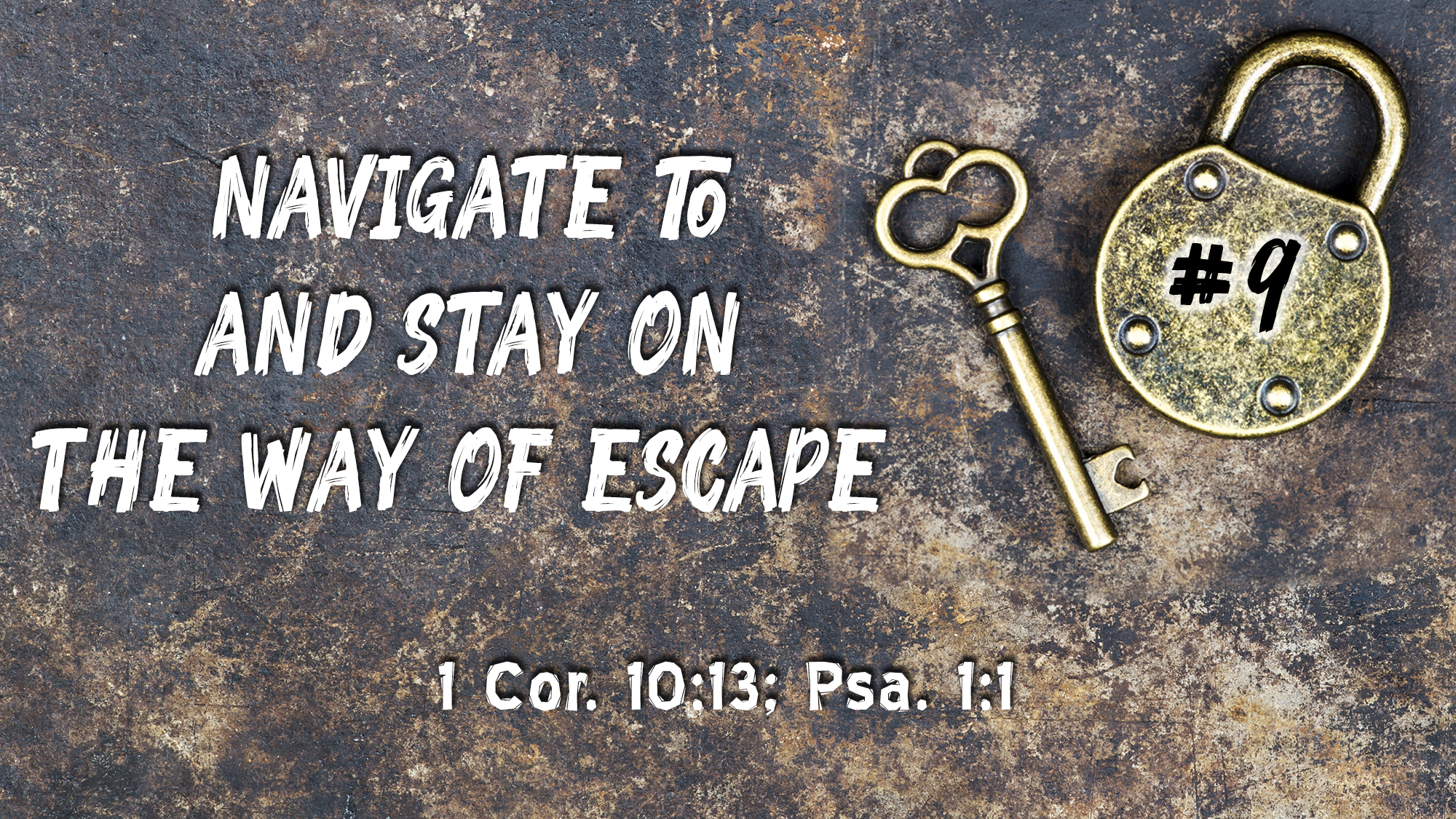 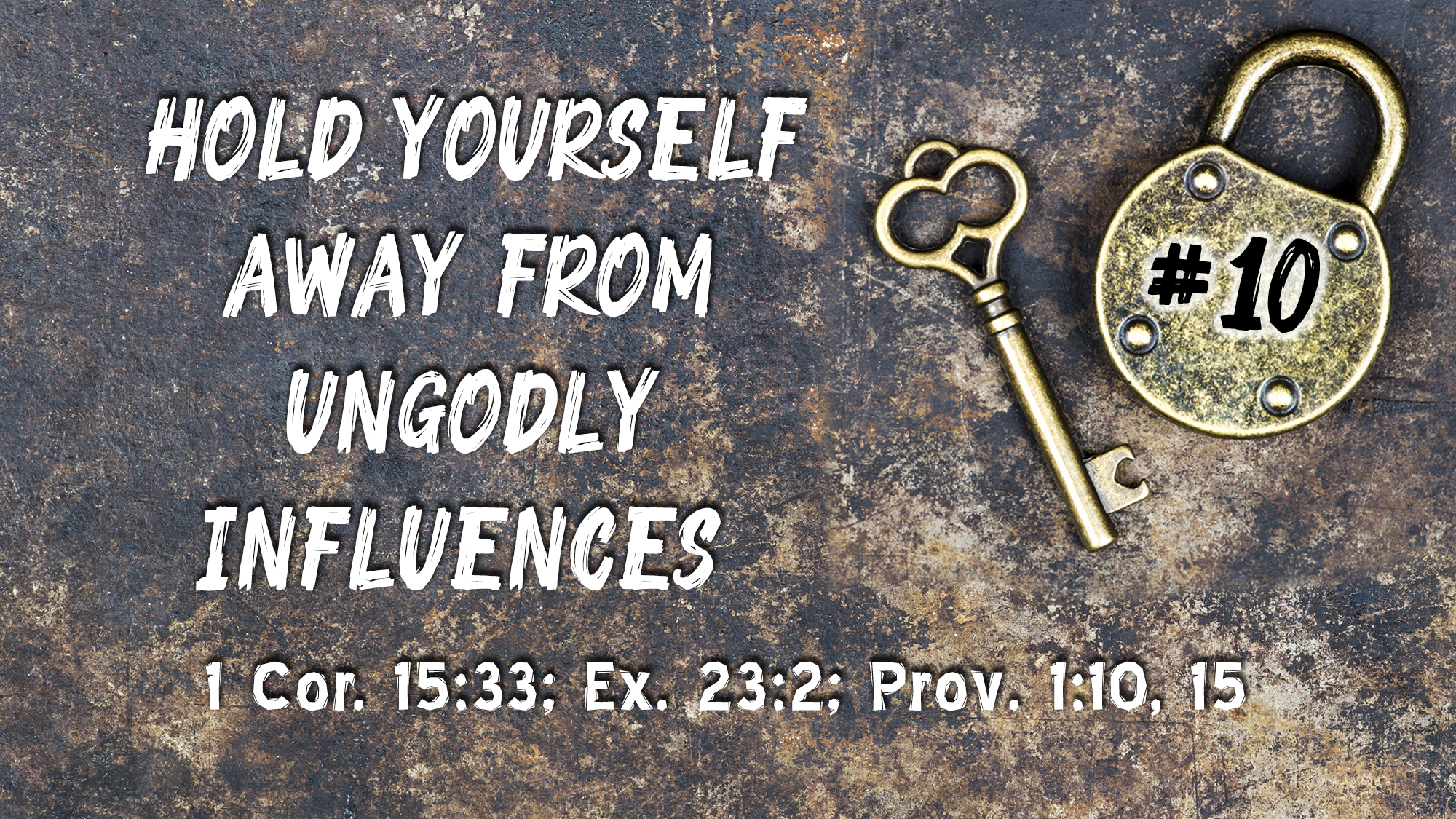 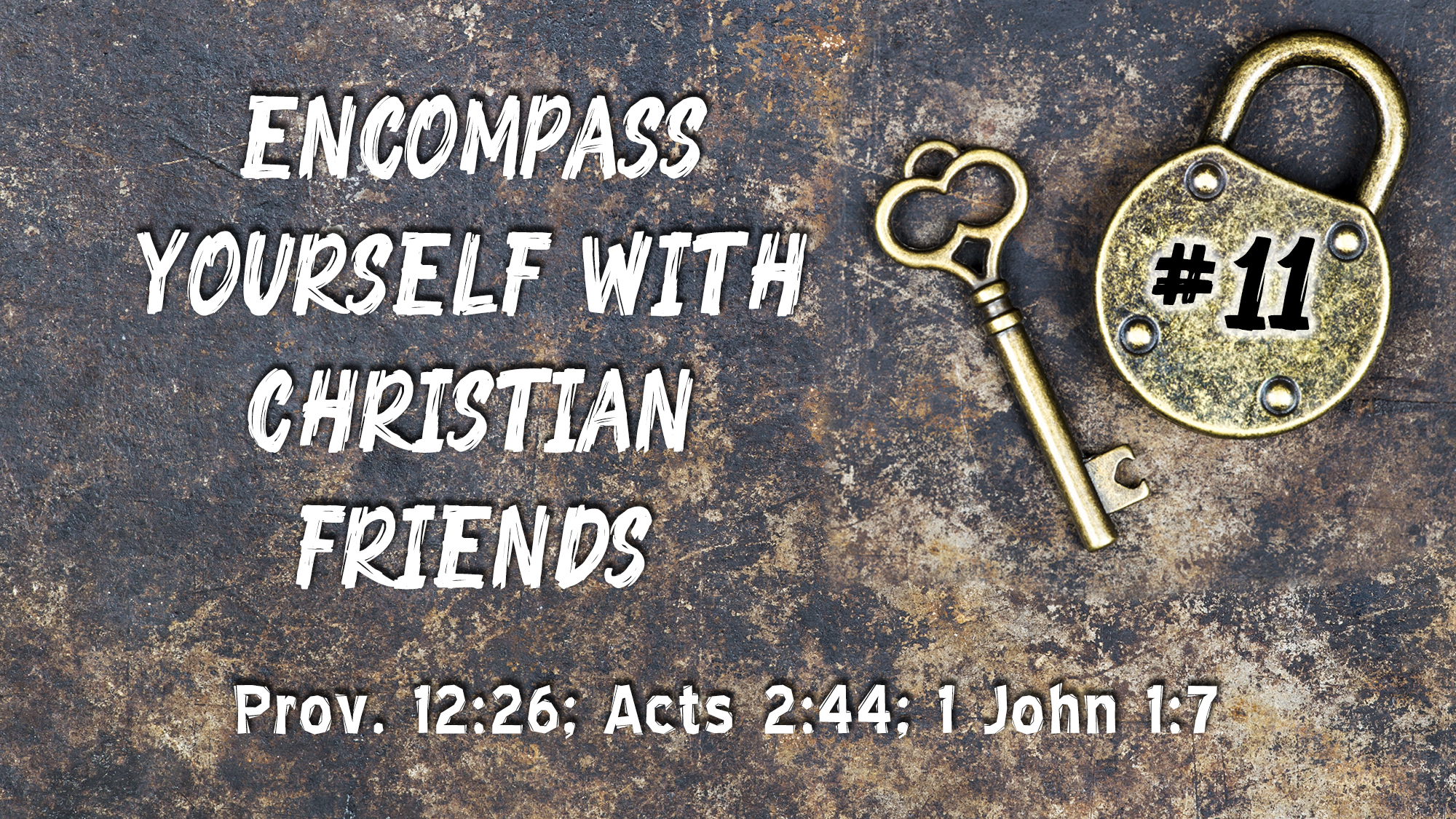 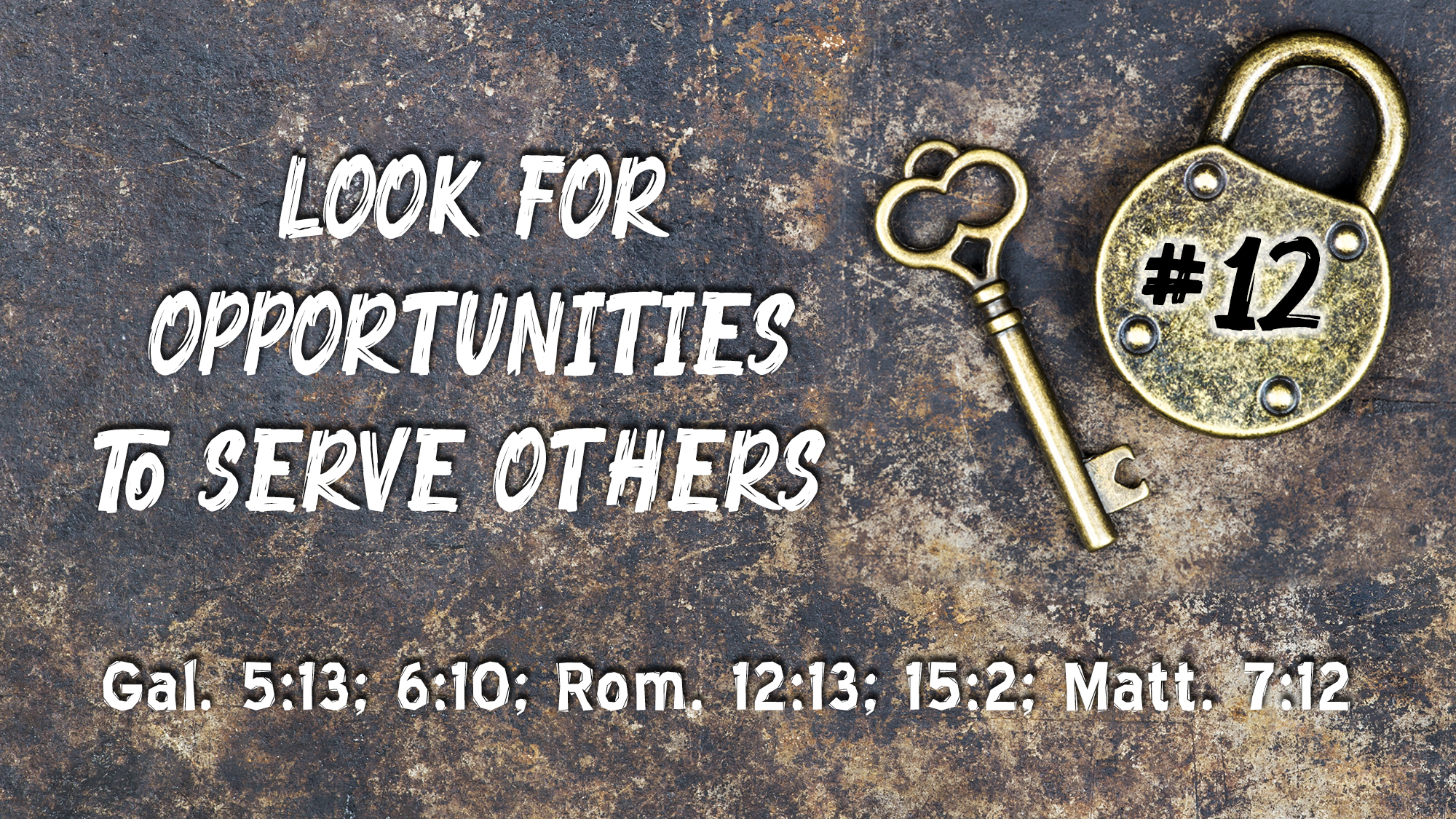 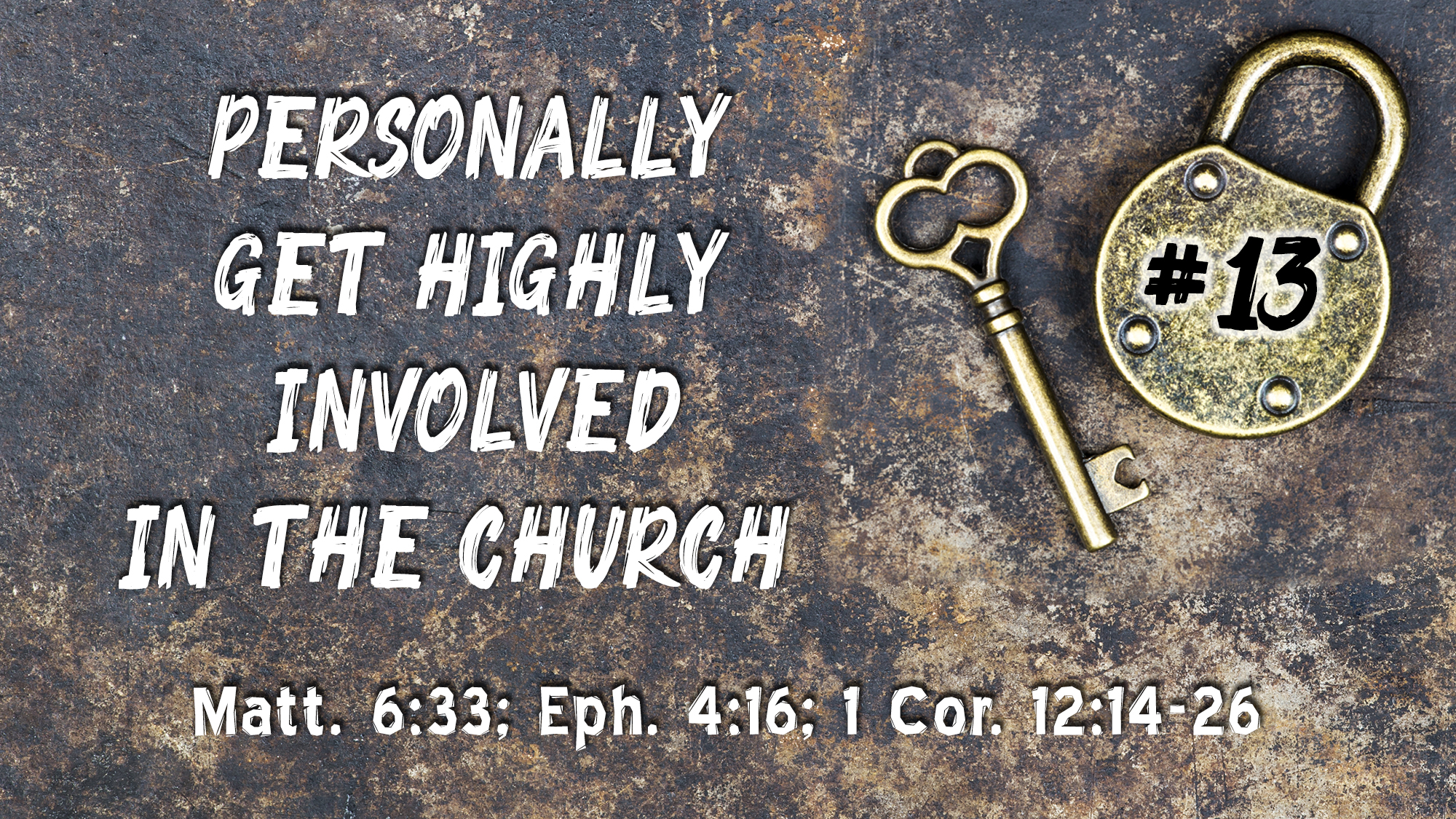 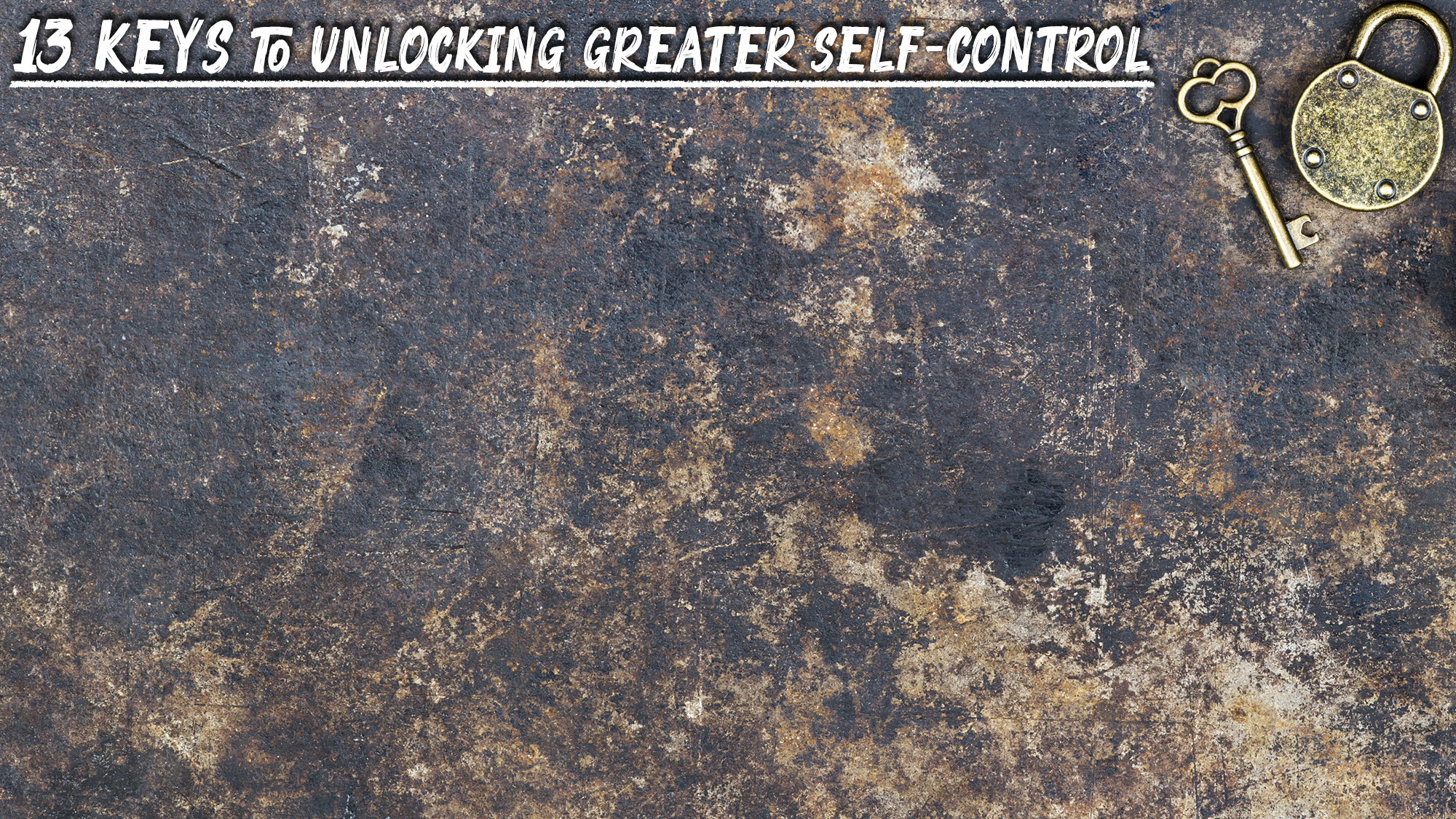 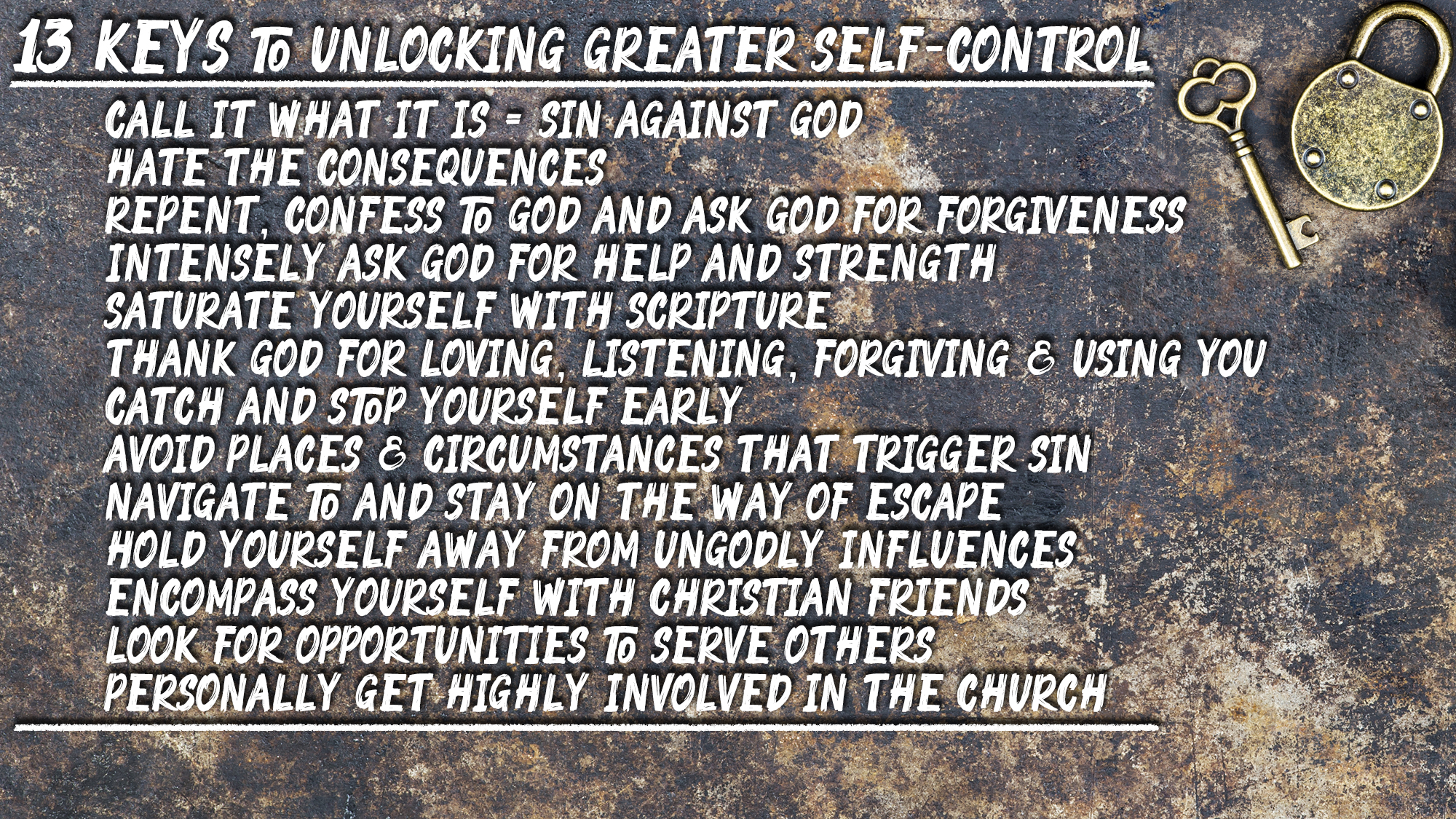 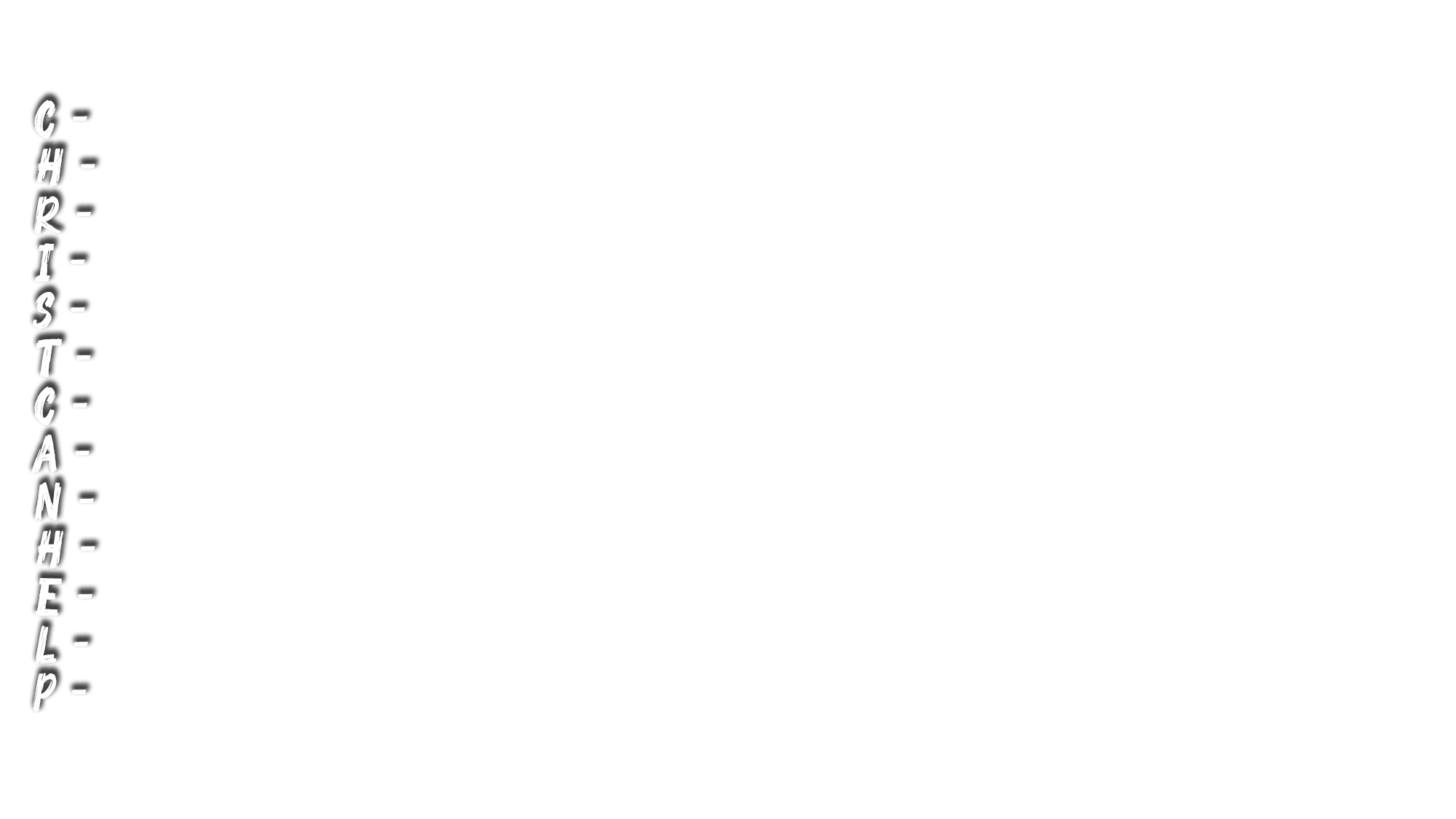 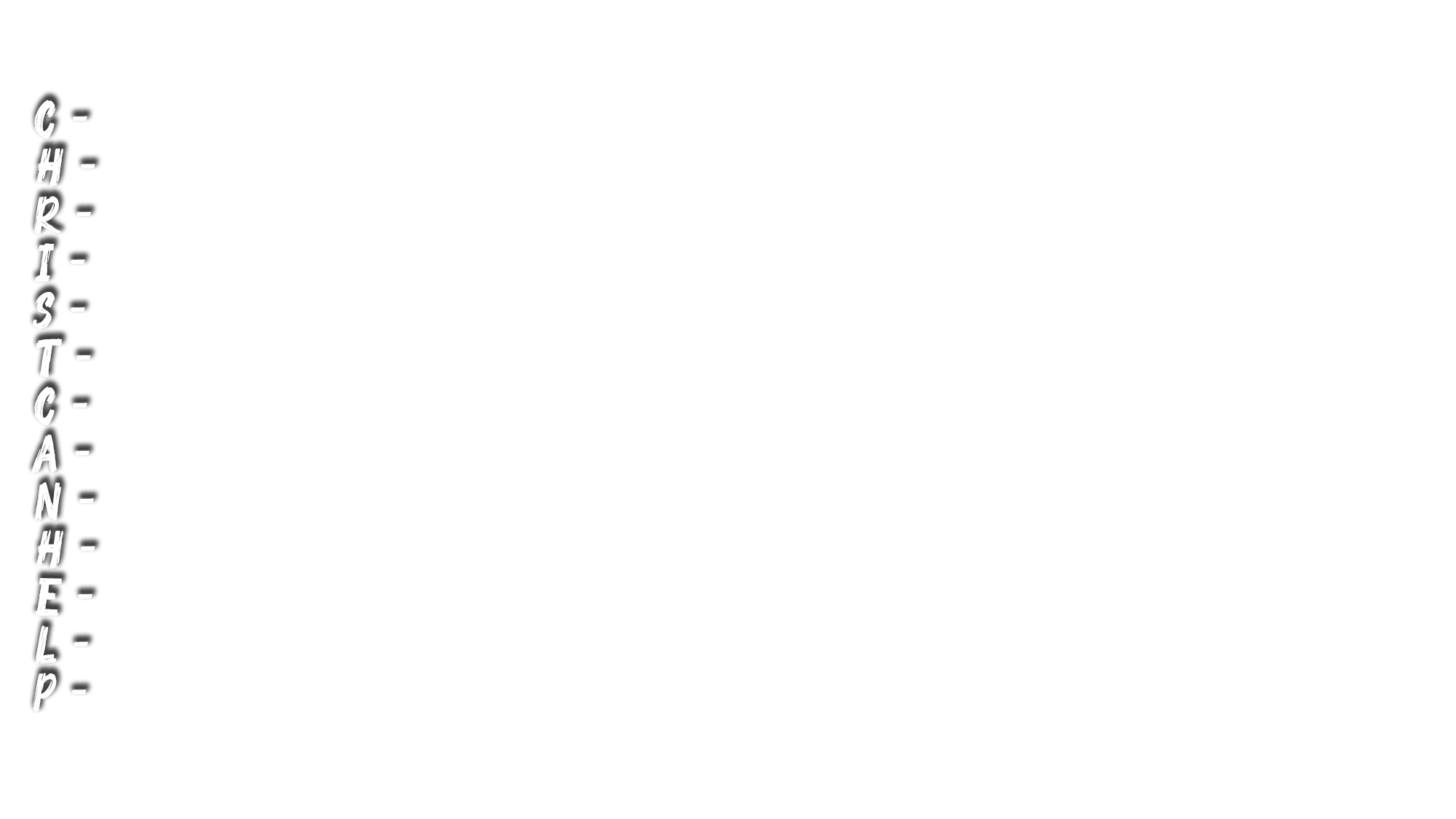 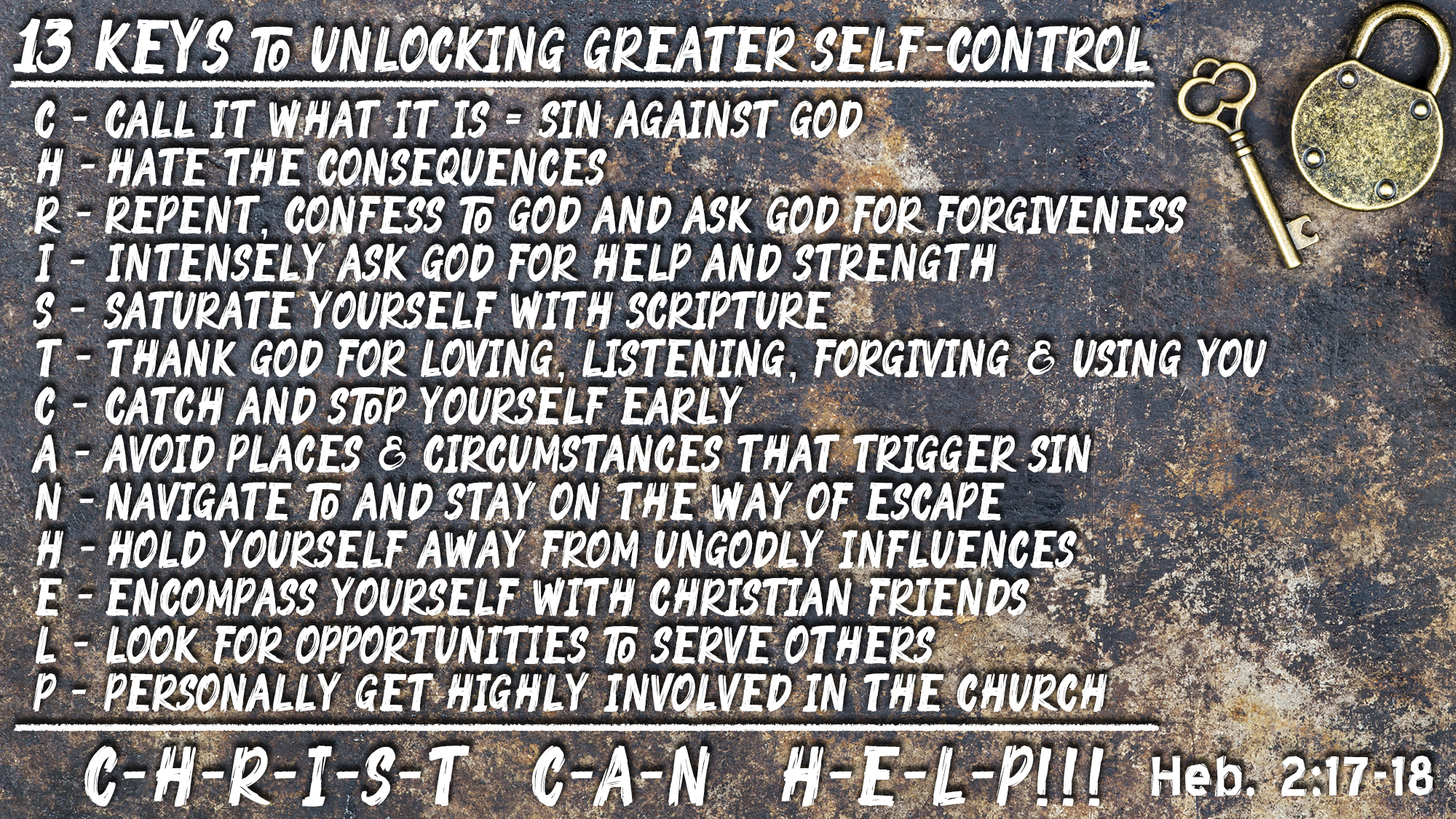 Believe Jesus is God’s Son – John 20:30-31
Repent of your sins and turn to God – Acts 2:38
Confess your faith in Jesus Christ – Romans 10:9
Be immersed into Christ – Galatians 3:27
God will forgive all of your sins – Acts 22:16
God will add you to His church – Acts 2:47
God will register you in heaven – Hebrews 12:23
Walk with Christ daily – 1 John 1:7